Çevre ve Doğa Bilimleri Uygulama Araştırma Merkezi Bülteni
Ekim-Kasım-Aralık
2015
Ekim 2015 Doğa Eğitimi (Osmanelidae)
TÜBİTAK  Bilim ve Toplum Destek programları çerçevesinde destek alarak  2014 yılından bu yana toplumda çevre -doğa bilinci oluşmasına ve ekoloji kültürünün yaygınlaşmasına, Tabiattan ve doğal hayattan kopan veya uzaklaşan kitlelerin doğayla yakınlaşmasına hizmet etmek ve yine Türkiye’nin doğal varlıklarının ortaya çıkarılmasına doğa eğitimi faaliyetleriyle katkıda bulunmak amacıyla yürütmekte olduğumuz OSMANELIDAE logosuyla tanınan   115B048 no.lu TÜBİTAK  Doğa Amaçlı Eğitim Projemizin (http://www. osmanelidae.net) Eğitim Etkinlikleri Ekim 2015 tarihi itibariyle tamamlanmıştır.
Osmanelidae projesi eğitim faaliyeti Ekim 2015
Osmanelidae projesi eğitim faaliyeti Ekim 2015
Ekim 2015 Osmanelidae projesi eğitim faaliyetleri
Kasım 2015
2015 yılı içerisinden faaliyetleri süren OSMANELIDAE Bilecik-Osmaneli’nde Doğa Amaçlı Eğitim Projemsi (http://www. osmanelidae.net )Kasım 015 tarihi itibariyle sonuçlanmış ve Proje Sonuç Raporu destekleyen kuruluş TÜBİTAK’a sunulmuştur
Kasım 2015
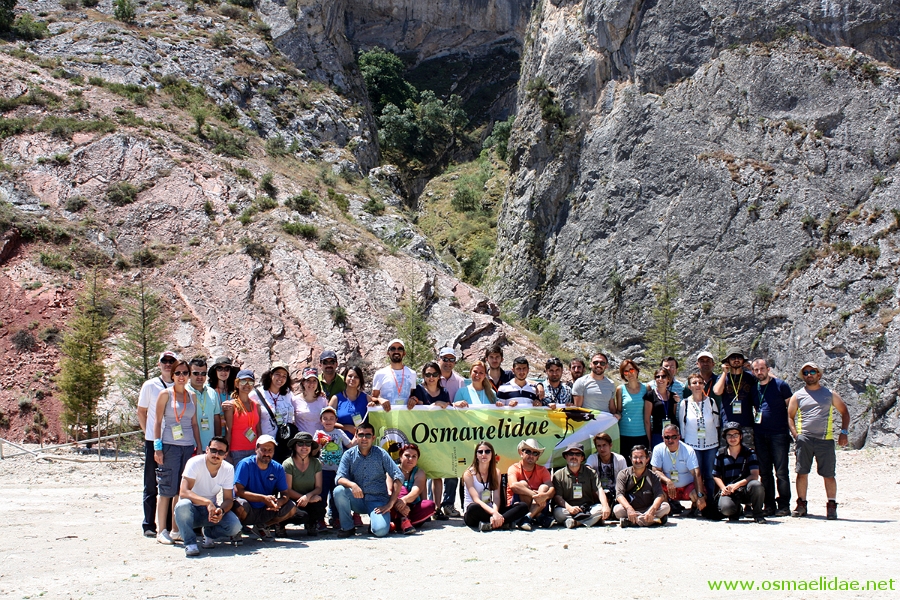 Kasım 2015 Osmaneli Doğal Kaynak ve Değerlerinden Nasıl Yararlanmalı” Çalıştayı
Merkezimizin de görev aldığı “Bilecik İli Osmaneli İlçesi’nde Kültürel ve Doğal Yapı Potansiyellerinin Değerlendirilmesine Yönelik Stratejilerin Oluşturulması” başlıklı araştırma projesinin çıktılarını yerinde paydaş gruplarla değerlendirmek üzere 21-23.11.2015 tarihleri arasında Merkezimiz tarafından Bilecik-Osmaneli’nde “Osmaneli Doğal Kaynak ve Değerlerinden Nasıl Yararlanmalı” adlı bir çalıştay düzenlenmiştir.
Çalıştay Kasım 2015
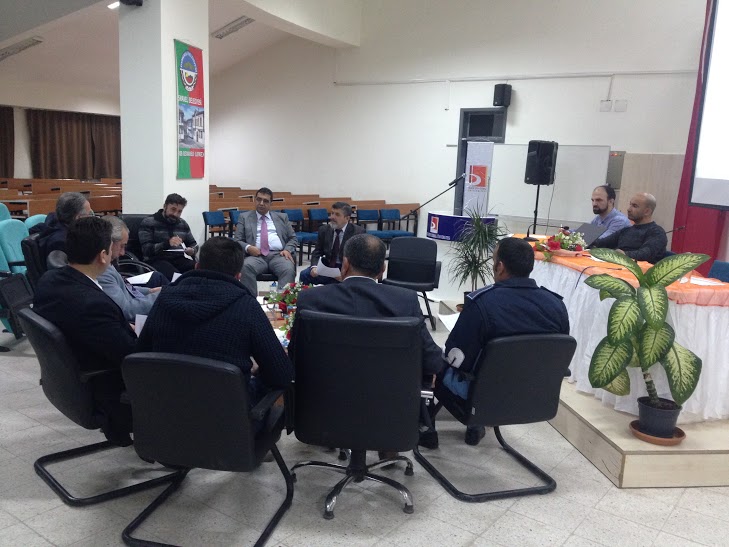 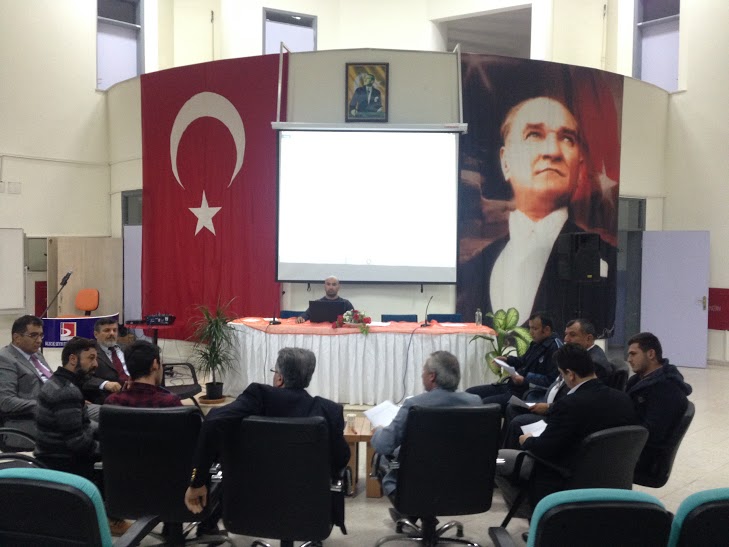 Çalıştay Kasım 2015
Çalıştay ile yöredeki paydaş grupları konuyla ilgili uzmanlarla buluşturulup yörenin doğal kaynak ve değerlerinden yararlanmanın yol ve yöntemleri tartışılmıştır.
Çalıştay Kasım 2015
Çalıştay ile yöredeki paydaş grupları konuyla ilgili uzmanlarla buluşturulup yörenin doğal kaynak ve değerlerinden yararlanmanın yol ve yöntemleri tartışılmıştır. 
Osmaneli Belediyesi, Tarım ilçe müdürlüğü, Orman İşletme Müdürlüğü, Milli parklar Şube müdürlüğü, Turizm sektörü, Avcılık kulübü temsilcileri, Yaban hayatı uzmanları ile  Çevre ve Ekoloji uzmanları,  Maden-mermer sektör temsilcileri,  Çifçi ve Orman köyleri temsilcileri  gibi paydaşların  katıldığı çalıştay 3 gün sürmüştür.
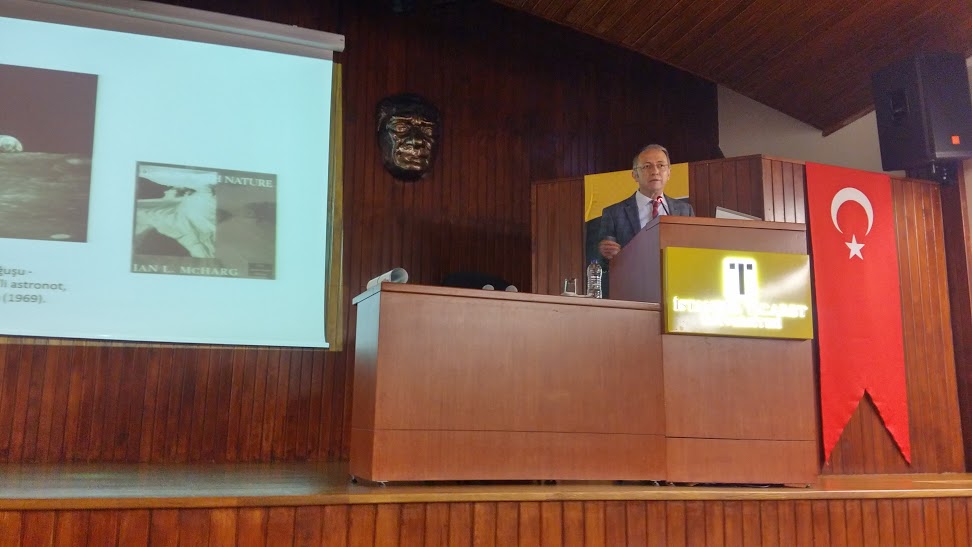 Konferans Aralık 2015
Merkezimiz  tarafından 17 Aralık 2015 tarihinde  saat  1215’de Küçkyalı kampüsü Konferans Salonunda  Işık Üniversitesi Mühendislik ve Tasarım Fakültesi  Peyzaj  Mimarlığı Bölümü  öğretim üyesi  Prof. Dr. Adnan  UZUN tarafından  verilen    « Mekan   Algısı  ve Çevresel Sanat Yaklaşımları « konulu bir konferans  düzenlendi.
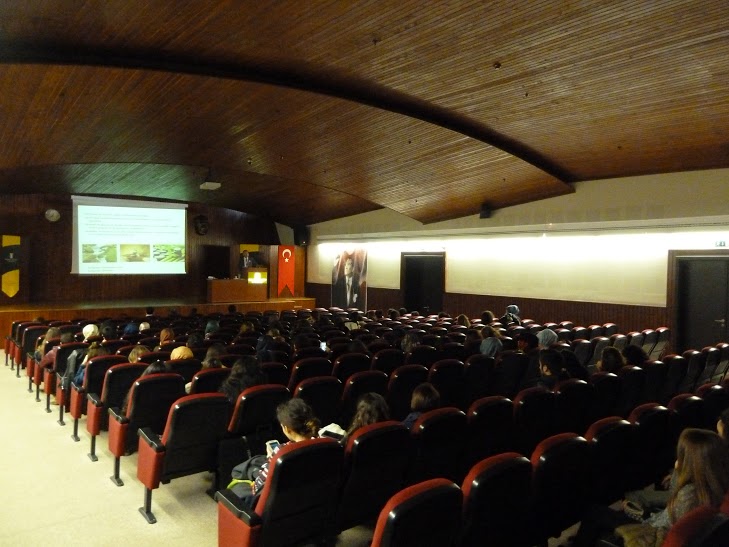 Konferans,  Aralık 2015
Mekan   Algısı  ve Çevresel Sanat Yaklaşımları
Işık Üniversitesi Mühendislik ve Tasarım Fakültesi  Peyzaj  Mimarlığı Bölümü  öğretim üyesi  Prof. Dr. Adnan  UZUN